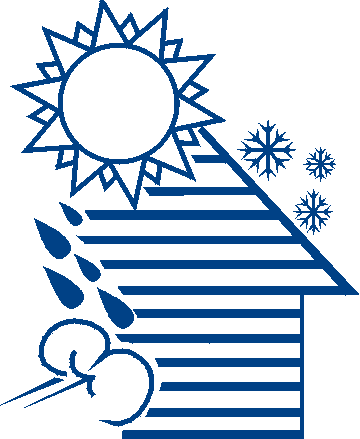 WEATHERIZATION ENERGY AUDITOR SINGLE FAMILY
Intermediate Math
WEATHERIZATION ASSISTANCE PROGRAM STANDARDIZED CURRICULUM – December 2012
Learning Objectives
INTERMEDIATE MATH
By attending this session, participants will be able to:
Apply units of measurement.
Calculate areas and volumes.
Assess building tightness limits.
Calculate CFM50 vs. ACH.
Estimate bags of cellulose.
Calculate appropriate attic and foundation venting.
Discuss refrigerator usage calculations for determining replacement eligibility.
Calculate lighting retrofit savings.
[Speaker Notes: By attending this session, participants will be able to:
Apply units of measurement.
Calculate areas and volumes.
Assess building tightness limits.
Calculate CFM50 vs. ACH.
Estimate bags of cellulose.
Calculate appropriate attic and foundation venting.
Discuss refrigerator usage calculations for determining replacement eligibility.
Calculate lighting retrofit savings.]
Typical Units
INTERMEDIATE MATH
Surface Area

Volume

Air Flow
[Speaker Notes: Surface area:
Length x width (feet x feet)
Units are square feet (sq. ft., ft2)
Volume:
Length x width x height
Units are cubic feet (cu. ft., ft3)
Airflow:
Volume per unit of time
Units are cubic feet per minute (ft3 /min, CFM)
Air changes per hour  need to know house volume to calculate ACH]
Floor Area
INTERMEDIATE MATH
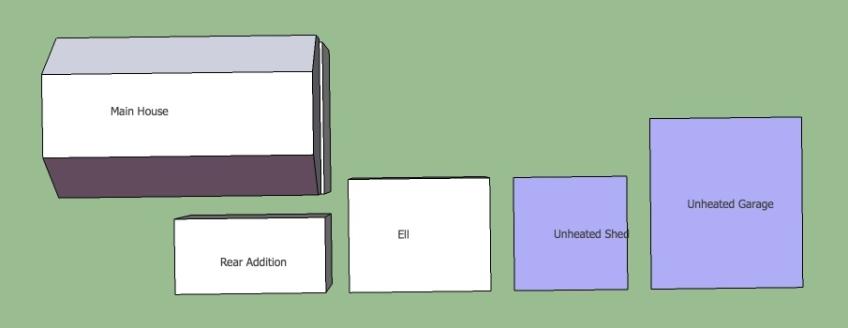 Conditioned
Unconditioned
Image developed for US DOE WAP National Standardized Curricula
[Speaker Notes: Use sketch of floor plan.
Note unconditioned area.
Calculate conditioned area.]
Calculate Conditioned Area
INTERMEDIATE MATH
Area = Length x width
Final units = Square feet
Tackle floor plans in pieces.
Reduce complicated shapes into small, simple shapes.
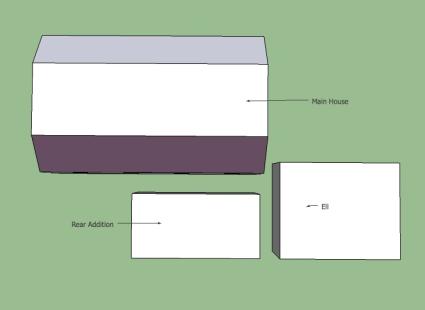 Image developed for US DOE WAP National Standardized Curricula
[Speaker Notes: When calculating conditioned area, remember:
Area = length x width.
Final units = square feet.
Tackle floor plans in pieces.
Reduce complicated shapes into small, simple shapes.
Calculating area is useful for insulation estimating. 
Floor area is used later to calculate the conditioned volume, which is used to determine ACH, and cost effectiveness of certain heating and cooling measures.]
Calculate Conditioned Area
INTERMEDIATE MATH
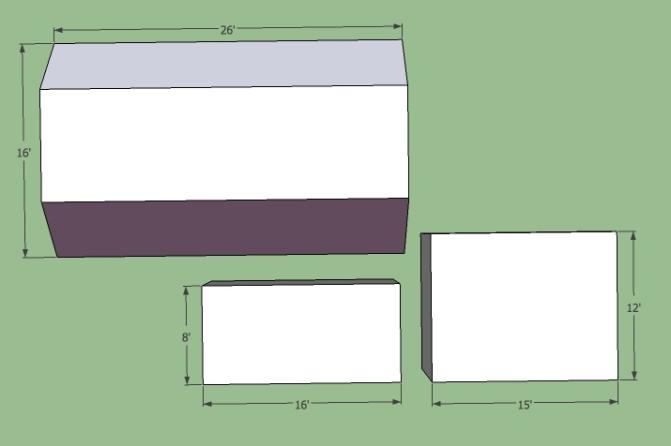 180 ft2
128 ft2
416 ft2 
+ 416 ft2
Main House
1½ Stories
Double area
416 ft2
16’ x 26’ =
1,140 ft2
12’ x 15’ =
180 ft2
128 ft2
16’ x 8’ =
Image developed for US DOE WAP National Standardized Curricula
[Speaker Notes: Give students calculators, pencils, and scrap paper and the “Conditioned Area Worksheet,” and let them calculate the answers before moving forward with the presentation.
Click to reveal areas of various sections of the home and the total.]
Volume – Keep the Units Straight
INTERMEDIATE MATH
Keep the units straight.
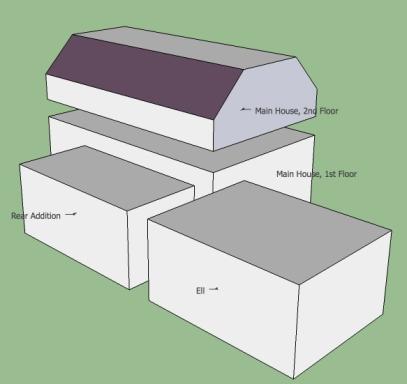 Square Feet x Feet = Cubic Feet
ft2        x       ft      =        ft3
Cubic Feet ÷ Feet = Square Feet
ft3
= ft2
=          ft2
ft
Image developed for US DOE WAP National Standardized Curricula
[Speaker Notes: Keep the units straight.
Square feet x feet = cubic feet (ft3 x ft = ft3)
Cubic feet ÷ feet = square feet (ft3 /ft = ft2)

Often when performing calculations in a hurry, it can be tempting to leave off units and just jot down numbers. Until you are experienced and have a set method for conducting the audit, avoid this temptation. Always note the units of what you are calculating. This can help avoid confusion later on and can help you track errors if your numbers aren’t adding up.]
Calculate Conditioned Volume
INTERMEDIATE MATH
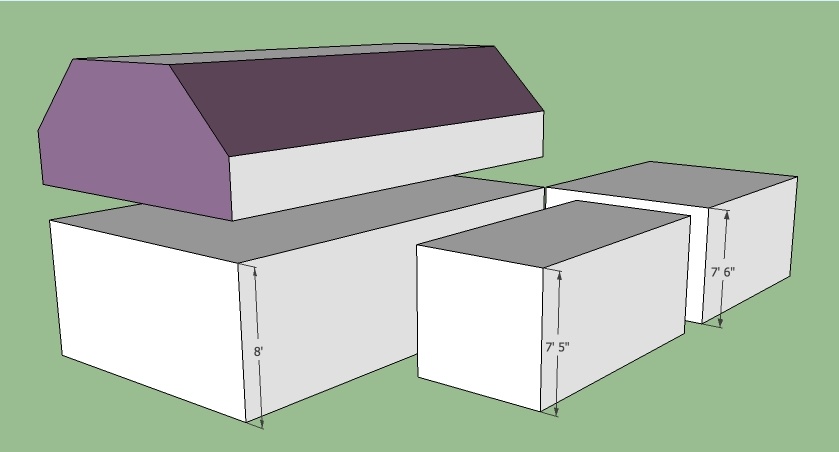 Main House, 2nd Fl = Attic Flat = 8’
Eaves Wall = 3’
Ell = 180 ft2 x 7’6” = ___
Main House, 1st Fl = 416 ft2 x 8 = _
Rear Addition = 128 ft2 x 7’ 5” = ___
Image developed for US DOE WAP National Standardized Curricula
[Speaker Notes: Areas listed as previously calculated.
Ceiling heights noted from walk-through.
Let students jot down numbers or perform calculations while the slide is displayed. Answers will be revealed two slides later.
Q: Why don’t we include attic spaces in these volume calculations?
A: Those spaces are unconditioned, so the volumes aren’t useful for calculating MVR or ACH. We only need to know the volume of air that is part of the living space and that the client pays to heat or cool.]
Keep the Units Straight
INTERMEDIATE MATH
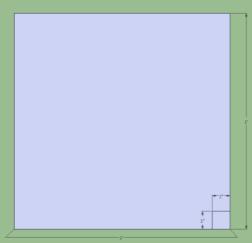 1’ x 1’ = 1 ft2
12” x 12” = 144 in2  = 1 ft2
300” x 200” = 60,000 in2
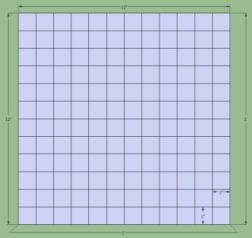 60,000 in2
=  417 ft2
144 in2/ft2
[Speaker Notes: Calculating feet and inches can get tricky. A foot is 12 inches long, so a square foot contains 12 x 12 square inches. 
1 ft x 1 ft = 1 ft2
12 in x 12 in = 144 in2 = 1 ft2
300 in x 200 in = 60,000 in2
60,000 in2  144 in2/1 ft2 = 417 ft2]
Calculate Conditioned Volume
INTERMEDIATE MATH
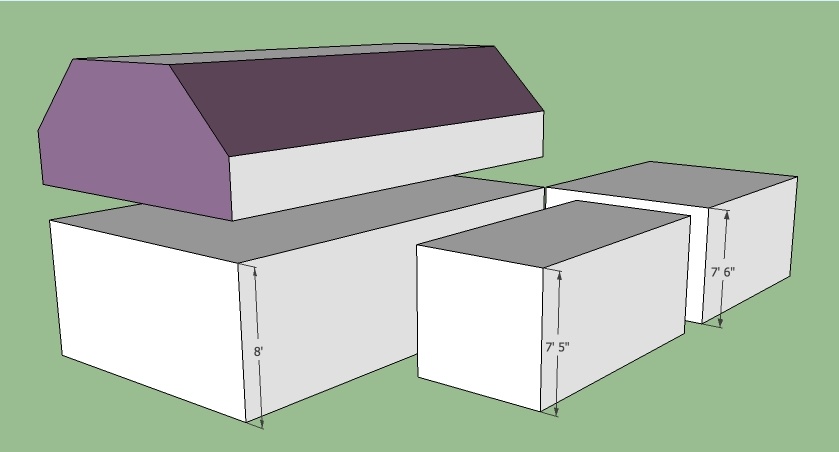 Main House, 2nd Fl = Attic Flat = 8’
Eaves Wall = 3’
Ceiling Height = 7’
Ell = 180 ft2 x 7’6” = 1,350 ft3
Main House, 1st Fl = 416 ft2 x 8 = 3,328 ft3
Rear Addition = 128 ft2 x 7’ 5” = 950 ft3
Image developed for US DOE WAP National Standardized Curricula
[Speaker Notes: The lower floor of the home, including the addition and ell, are simple rectangles and easy to calculate.
Ell = 180 ft2 x 7’6” = 1,350 ft3
Rear addition = 128 ft2 x 7’5” = 950 ft3
Main house, first floor = 416 ft2 x 8’ = 3,328 ft3
The second floor of the main house (the only section with a second story) is an odd shape due to the sloping ceiling and knee-wall attics. To accurately calculate the second floor, we will need to break down this odd shape into simple parts that are easier to work with. We will need to start with the following dimensions from our walk-through.
Attic flat = 8’
Eaves wall = 3’  
Ceiling height = 7’]
Odd Shapes
INTERMEDIATE MATH
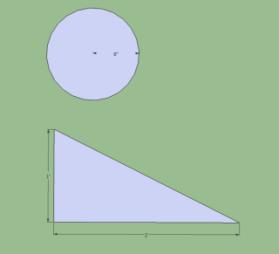 Area:
Triangle = ½ Base x Height
Circle = πr2 ; π ≈ 3.14
Volume: (Area x 3rd Dimension)
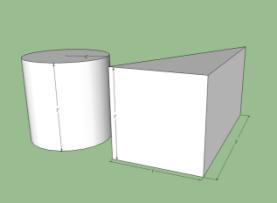 Triangle = ½ Base x Height x Length
Cylinder = πr2 x Height
Images developed for US DOE WAP National Standardized Curricula
[Speaker Notes: Break complex shapes down into simple components—circles, triangles, and rectangles—and use the following formulas. 
Area
Triangle = ½ base x height
Circle = πr2 ; π ≈ 3.14

Volume = area * 3rd dimension
Triangle = ½ base x height x length
Cylinder = πr2 x height]
Conditioned Volume: 2nd Floor
INTERMEDIATE MATH
Tackle complex shapes.
Break down into simple shapes.
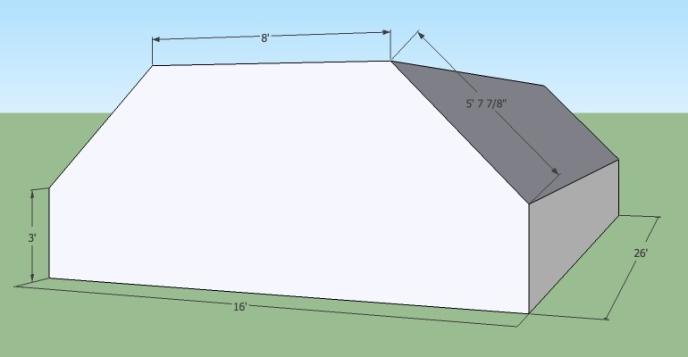 Main House, 2nd Fl = Attic Flat = 8’
Eaves Wall = 3’
Ceiling Height = 7’
Second Story
Image developed for US DOE WAP National Standardized Curricula
[Speaker Notes: This can be broken down in a number of ways. For our example, we will break it down into two rectangles and two triangles.
Dimensions from walk-through:
Attic flat = 8’
Eaves wall = 3’ 
Ceiling height = 7’]
Calculating Volume: 2nd Floor
INTERMEDIATE MATH
Top Rectangle = 8 ft x 4 ft x 26 ft = 832 ft3
* Volume of a triangle = ½ Base x Height x Length
2 Triangles* = 2 x (½ (4 ft x 4 ft) x 26 ft) = 416 ft3
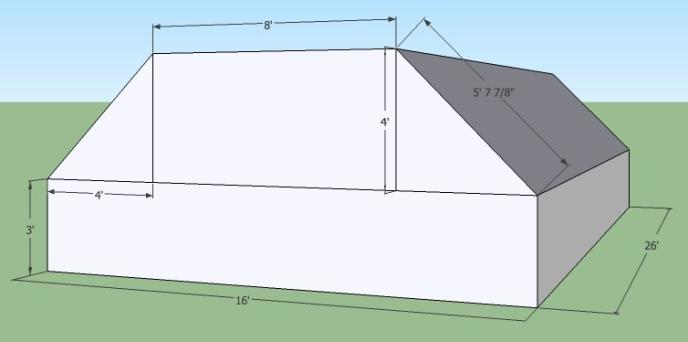 2nd Floor Volume:
832 ft3
 1,248 ft3
+  416 ft3
2,496 ft3
Bottom Rectangle = 16 ft x 3 ft x 26 ft = 1,248 ft3
Image developed for US DOE WAP National Standardized Curricula
[Speaker Notes: Let students calculate the various shapes’ volumes and then the total.
Click to reveal answers on the slide.
Top rectangle = 8’ x 4’ x 26’ = 832 ft3
Bottom rectangle = 16’ x 3’ x 26’ = 1,248 ft3
2 triangles = 2 x (½ (4’ x 4’) x 26’) = 416 ft3
Total conditioned volume of 2nd floor = 2,496 ft3]
Calculate Conditioned Volume
INTERMEDIATE MATH
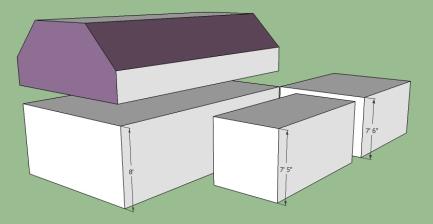 Total floor area x 8 can get you close:
1,140 ft2  x 8 ft = 9,120 ft3
Ell = 1,350 ft3
Rear Addition = 950 ft3
Main House, First floor = 3,328 ft3
Main House, Second floor = 2,496 ft3
TOTAL = 8,124 ft3
Image developed for US DOE WAP National Standardized Curricula
[Speaker Notes: The final step is to add up the volumes of all the sections of the house. 
Ell = 1,350 ft3
Rear addition = 950 ft3
Main house, first floor = 3,328 ft3
Main house, second floor = 2,496 ft3
Total = 8,124 ft3
The total floor area x 8’ can get you to an accurate volume. 
1,140 ft2 x 8’ = 9,120 ft3]
Indoor Air Quality “At Risk” Calculation
INTERMEDIATE MATH
At Risk Calc:



For Example:
• 8,400 ft3 minimum
• 2,100 ft3 for each occupant beyond 4
• Compare to actual heated volume
• 5 occupants: 5 - 4 = 1
• 1 x 2,100 ft3 = 2,100 ft3 
• 8,400 ft3 + 2,100 ft3 = 10,500 ft3
Our sample home with a volume of 8,124 ft3 is less than the 10,500 ft3 minimum, and is considered “At Risk.”
[Speaker Notes: When blower door testing is not possible, some states require the auditor to determine if the home is “at risk” for moisture and indoor air quality (IAQ) problems. Blower door results supersede this calculation.
At risk calculation:
8,400 ft3 minimum
2,100 ft3 for each person over four occupants
Compare to actual heated volume
Five occupants in our sample home: 5 – 4 = 1     
1 x 2,100 ft3 = 2,100 ft3 additional space needed to avoid being “at risk”
8,400 ft3 + 2,100 ft3 = 10,500 ft3 
Sample home: 8,124 ft3 
Click to reveal that sample home is “at risk.”
Home volume of 8,124 ft3 is less than the 10,500 ft3 minimum and is considered “at risk.” With no way to test the actual ACH of the home, most programs would not air seal a home with “at risk” status.]
Dividing by Fractions
INTERMEDIATE MATH
Dividing by a fraction is the same as multiplying by the reciprocal.
Reciprocal of ½ is      , or 2.
10 ÷ ½  =  10 x      =  10 x 2  =

               =  10 x      =  10 x 2  =

               =       x      =      =     = 1½ =
20
2
3
3
2
6
3
2
2
10
1
4
1
1
4
4
2
1
½
½
20
1.5
[Speaker Notes: Dividing by a fraction is the same as multiplying by the reciprocal. Reciprocal of ½ is 2/1, or 2.
Click to reveal answers to the calculations.
Distribute “Dividing by Fractions Worksheet.” Let students complete, and then provide answers.]
Air Changes per Hour
INTERMEDIATE MATH
ACH50 = CFM50 x 60min/hr ÷ Volume
Volume of conditioned space = 8,124 ft3
Blower door reading = 2,000 CFM50
ACH50 = 2,000 CFM50 x 60 / 8,124 ft3
	           =
14.77 Air Changes per Hour at 50 Pa
[Speaker Notes: To calculate air changes per hour, convert the blower door reading (taken in cubic feet per minute at 50 Pascals) to hours by multiplying by 60 (number of minutes per hour), then dividing by the volume. 
ACH50 = CFM50 x 60 min/hr ÷ volume
Volume of conditioned space = 8,124 ft3
Blower door reading = 2,000 CFM50
Click to reveal answer.
ACH50 = 2,000 CFM50 x 60 ÷ 8,124 ft3 = 14.77 ACH at 50 Pa]
Percent Infiltration Reduction
INTERMEDIATE MATH
Percentage Reduction Goal
If ACH50 = 11-17, goal is 25%.
If ACH50 = 18-22, goal is 35%.
If ACH50 > 23, goal is 40%.
Example
ACH50 = 14.77, goal is 25%.
100% - 25% = 75% of Pre-Weatherization CFM50 is goal.
Pre-Weatherization 2,000 CFM50
2,000 CFM50 x 75% = 2,000 x 0.75 = 1,500 CFM50
[Speaker Notes: Some programs use percent infiltration reduction tables to guide air sealing. Calculating the percent infiltration reduction provides us with the blower door target.
Sample percentage reduction goals:
If ACH50 = 11-17, goal is 25%
If ACH50 = 18-22, goal is 35%
If ACH50 > 23, goal is 40%

Example:
ACH50 = 14.77, goal is 25% infiltration reduction
100% - 25% = 75% of pre-weatherization CFM50 is the goal

To determine air-sealing goal, target CFM50:
Pre-weatherization 2,000 CFM50
2,000 CFM50 x 75% = 2,000 x 0.75 = 1,500 CFM50]
Estimating Attic Insulation
INTERMEDIATE MATH
Main house + Addition + Ell = Total attic area
Main house attic = 8’ * 26’ = 208 ft2
Addition = 128 ft2
Ell = 180 ft2
Total attic area = 516 ft2
          Bring attic from R-0 to R-40.
[Speaker Notes: We will use our sample house from before to estimate attic insulation.
Main house + Addition + Ell = Total attic area
Main house attic = 8’ x 26’ = 208 ft2
Addition = 128 ft2
Ell = 180 ft2

Total attic area = 516 ft2
Based on these totals, installers should bring attic insulation from from R-0 to R-40.]
Estimating Attic Insulation
INTERMEDIATE MATH
[Speaker Notes: The sample coverage chart, usually part of the insulation packaging, is used to determine how much insulation will be needed for the attic.
This chart shows how thick the insulation should be to reach R-40 (12 inches).
Click to circle appropriate installed thickness.
The chart includes how many square feet of coverage each bag will provide at that installed depth.
Click to reveal arrow pointing to gross coverage per bag for desired R-value.]
Estimating Attic Insulation #1
INTERMEDIATE MATH
Total Attic Area = 516 ft2
Bring Attic from R-0 to R-40
At R-40 w/ 2x6, 16” oc., 1 bag covers 18.1 ft2*
Assume 15% waste allowance

          How many bags do you need for the attic?
* From sample coverage chart
[Speaker Notes: Total attic area = 516 ft2
Bring attic from R-0 to R-40
At R-40 with 2 x 6 studs, 16” on center (o.c.), 1 bag covers 18.1 ft2*
Some installers use a general rule of thumb to account for spillage or over-packing: Assume 15% waste allowance
*From sample coverage chart
How many bags do you need for the attic?
Let students calculate the answer before proceeding to the next slide.]
Estimating Attic Insulation #2
INTERMEDIATE MATH
Total attic area = 516 ft2
Bring attic from R-0 to R-40


Assume 15% waste allowance
516 ft2 ÷ 1 bag/18.1 ft2  =  28.5 bags of insulation.
28.5 x 1.15 = 32.78 bags = 33 bags (always round up).
[Speaker Notes: Total attic area = 516 ft2
Bring attic from R-0 to R-40
516 ft2 ÷ 1 bag/18.1 ft2= 28.5 bags of insulation
Click to reveal units cancelling each other out.
Assume 15% waste allowance
Click to reveal number of bags.
28.5 x 1.15 = 32.78 bags = 33 bags (always round up)]
Keep the Units Straight
lbs
x 1,000 ft3 = 3,500 lbs
3.5 lbs/ft3 x 1,000 ft3 = 3.5
ft3
bag
3,500 lbs
=  3,500 lbs x
= 97.2 bags
36 lbs/bag
36 lbs
INTERMEDIATE MATH
Label units to keep track.
Units on top and bottom cancel each other out.





Avoid errors such as “gallons of electricity!”
[Speaker Notes: Label units to keep track. Units on top and bottom cancel each other out. Avoid errors such as “gallons of electricity!”
Ask for a volunteer to talk through the equations on the slide, indicating which units will cancel out and what the final result will be.
Click to reveal units cancelling each other out.]
Estimating Wall Insulation
INTERMEDIATE MATH
Sample Wall Coverage Chart
How many bags to dense-pack 1,200 ft2 of wall with 2 x 4 studs, 16” o.c.?
1,200 ft2	   = 35.5 bags = 36 bags
33.8 ft2/bag
[Speaker Notes: Sample Coverage Chart
How many bags do we need to dense pack 1,200 ft2 of wall with 2 x 4 studs, 16”o.c.?
1,200 ft2/33.8 ft2/bag = 35.5 bags = 36 bags
Always assume 15% waste allowance. (Total with waste allowance is 35.5 x 1.15 = 41 bags)]
Estimating Wall Insulation
INTERMEDIATE MATH
What density does the chart assume?
Chart indicates 0.758 lbs/sq. ft.
Each sq. ft. of wall contains: 1 ft x 1 ft x 3.5 inches  = 0.2917 ft3
										    12 in/ft
0.758 lbs/ft2  =   2.6 lbs/ft3
0.2917 ft3/ft2
What? So low?
Not really, that accounts for space taken up by framing
[Speaker Notes: What density does the chart assume?
Click to cancel out units and circle the answer.
If we calculate the actual volume based on square feet and then use the weight per square foot data from the table, it appears following the chart would result in an installed density of only 2.6 lbs/ft3.
Click to bring text box into view.
The installed density isn’t really as low as it appears in these calculations. The difference is made up with framing within the walls. The framing reduces the actual volume being insulated.]
Estimating Wall Insulation
INTERMEDIATE MATH
What if there’s no coverage chart? The math is simple:
How many bags to dense-pack 1,200 ft2 of wall with 2 x 4 studs, 16” o.c.?
Assume 3.5 lbs/ft3 & 36 lbs/bag.

1,200 ft2 x 3.5 inches  = 350 ft3
	             12 in/ft

350 ft3 x 3.5 lbs/ ft3 = 1,225 lbs

 1,225 lbs	 = 34.03 bags = 35 bags
36 lbs/bag
Same as the chart
[Speaker Notes: What if there is no coverage chart? The math is simple:
How many bags to dense pack 1,200 sq. ft. of wall with 2 x 4 studs, 16”o.c.?  
Click to reveal math.
Assume 3.5 lbs/ft3 and 36 lbs/bag.
1,200 ft2 x 3.5 inches  = 350 ft3
	       12 in/ft
350 ft3 x 3.5 lbs/ ft3 = 1,225 lbs
   1,225 lbs	 = 34.03 bags = 35 bags
  36 lbs/bag
We get essentially the same result as when using the information from the coverage chart.]
Calculate Wall Insulation: Sample House
INTERMEDIATE MATH
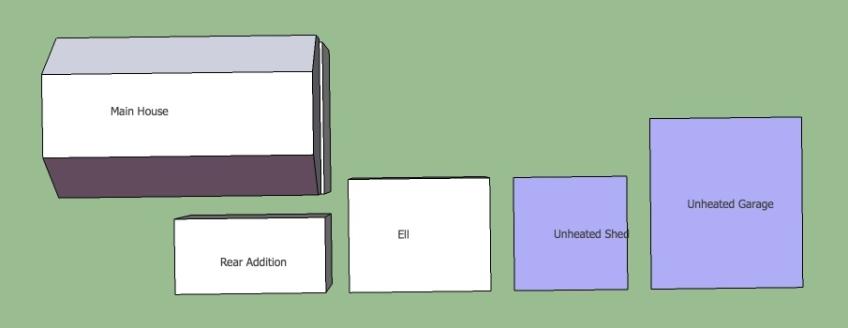 Unconditioned
Conditioned
Image developed for US DOE WAP National Standardized Curricula
[Speaker Notes: To estimate the amount of insulation for dense packing the sidewalls:
Calculate total wall area.
Subtract windows and doors.]
Estimate Wall Insulation: Sample House
INTERMEDIATE MATH
Main House 
First Floor = 2(16’ x 8’) + 2(26’ x 8’) =
Second Floor = 2(3’x 26’) + 2(6’ x 26’)* + 2(16’ x 7’) = 
Addition = 2(8’ x 7’5”) + (16’ x 7’5”)** = 
Ell = (12’ x 7’6”)***+ 2(15’ x 7’6”) =
672 ft2
692 ft2
237 ft2
315 ft2
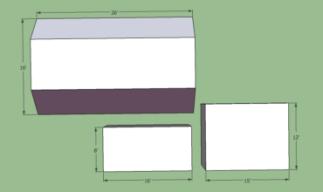 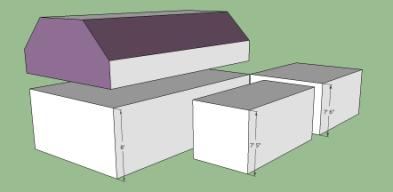 * Sloped ceiling, from walk-through notes
 ** Only count one long wall, other wall abuts the home
*** Only count one short wall, other wall abuts the home
Images developed for US DOE WAP National Standardized Curricula
[Speaker Notes: Calculate total wall area with the following measurements. 
Main house, first floor = 2 (16’ x 8’) + 2 (26’ x 8’) =
Main house, second floor = 2 (3’ x 26’) + 2 (6’ x 26’)* + 2 (16’ x 7’) = 
Addition = 2 (8’ x 7’5”) + (16’ x 7’5”)** = 
Ell = (12’ x 7’6”)***+ 2(15’ x 7’6”) = 
*Sloped ceiling, from walk-through notes
** Only count one long wall; other wall abuts the home
*** Only count one short wall; other wall abuts the home
Let students perform calculations, then click to reveal the answers.
Main house, first floor = 2 (16’ x 8’) + 2 (26’ x 8’) = 672 ft2
Main house, second floor = 2 (3’ x 26’) + 2 (6’ x 26’)* + 2 (16’ x 7’) = 692 ft2
Addition = 2 (8’ x 7’5”) + (16’ x 7’5”)** = 237 ft2
Ell = (12’ x 7’6”)***+ 2 (15’ x 7’6”) = 315 ft2]
Wall Insulation: Sample House
INTERMEDIATE MATH
Add total wall area
Subtract doors and windows
Heated space windows & doors: 
8 windows, 12.5 ft2 each8 x 12.5 ft2 = 100 ft2
2 doors, 20 ft2 each2 x 20 ft2 = 40 ft2
 Window & door area = 140 ft2

Wall area needing insulation =
672 ft2
692 ft2
237 ft2
+ 315 ft2
1,916 ft2
+
- 140 ft2
1,776 ft2
[Speaker Notes: Add total wall area.
Subtract doors and windows.
Heated space windows and doors: 
8 windows, 12.5 ft2 each
8 x 12.5 ft2 = 100 ft2
2 doors, 20 ft2 each
2 x 20 ft2 = 40 ft2
Window and door area = 140 ft2
Let students perform the calculations.
Click three times to reveal calculated total wall area, windows and doors area, and the resulting wall area needing insulation.]
Estimating Wall Insulation: Sample House
INTERMEDIATE MATH
Sample Wall Coverage Chart
How many bags to dense-pack 1,776 ft2 of wall with 2 x 4 studs, 16” o.c.?
1,776 ft2	   = 52.5 bags = 53 bags
33.8 ft2/bag
[Speaker Notes: Now we have the total wall area needing insulation. How many bags of insulation will be needed?
Click to reveal arrow on sample coverage chart pointing at square feet of coverage per bag.
Dividing the wall area by the estimated square feet of coverage per bag gives us the number of bags needed for the job.
Click to reveal calculation and answer.]
Attic Venting
INTERMEDIATE MATH
1 ft2 NFA of vent needed for every 300 ft2 of attic*
If vents are located high and low to induce ventilation, 1 ft2 of vent needed for every 600 ft2 of attic
1,000 ft2 attic with gable vents
1,000 ft2 / 600 ft2 = 1.67 ft2 of vent needed
Two existing gable vents each 12” x 10”
2 x 12” x 10”/144 = 1.67 ft2 of existing vent
Is existing venting adequate?
No, must use NFA.
* Assumes ceiling vapor barrier.
[Speaker Notes: 1 ft² NFA of vent needed for every 300 ft2 of attic*
1,000 ft² attic with gable vents
1,000 ft²/600 ft² = 1.67 ft² of vent needed
Two existing gable vents each 12” x 10”
2 x 12” x 10”/144=1.67 ft² of existing vent
Is existing venting adequate?
*Assumes a home in climate zone 6 – 8 with a vapor barrier (painted ceiling).
Click to reveal the answer.
A: No. Total vent area is not the same as NFA.
Refer to “Attic Ventilation” section of this curriculum for more details.]
Foundation Venting
INTERMEDIATE MATH
1 ft2 of vent needed for every 1,500 ft2 of crawl space
1,000 ft2 crawl space
1,000 ft2	  =
 1,500 ft2
0.67 ft2 of vent needed
0.67 ft2  x 144 in2/ft2	 =
96 in2 NFA
[Speaker Notes: The following guidelines are usually necessary if foundation venting is required. 
1 ft2 of vent NFA is needed for every 1,500 ft2 of crawl space with a ground vapor retarder.
Perform sample calculation based on a 1,000 ft2 crawl space.
Let students calculate, then click to reveal the answers.
1,000 ft2/1,500 ft2 = 0.67 ft2 of vent needed
0.67 ft2 x 144 in2/ft2 = 96 in2 NFA]
Refrigerator Calculation
Metered usage (kWh)
Metering duration (minutes)
0.882
x  60
x 8760
minutes
hour
hours
year
INTERMEDIATE MATH
If existing refrigerator is metered, kWh/year =








0.882 is a factor to adjust estimated energy usage since the crew asks the client not to open and close the refrigerator during metering (Source: John Proctor).
This does not include 7% for defrost cycle.
[Speaker Notes: The metered usage of refrigerators is converted into kWh per year to determine if replacement is cost effective.



0.882 is a factor to adjust estimated energy usage since the crew asks the client not to open and close the refrigerator during metering.1
This does not include 7% for the defrost cycle.
For more details on refrigerator metering, usage, and replacement, refer to the “Baseload Measures” section of this curriculum.

1John Proctor et al. “Refrigerator Metering: Parts 1 and 2, a Customer Energy Efficiency Program and Measurement and Evaluation Program.” Prepared for Pacific Gas and Electric Company, September, 1994.]
= 412 kWh/yr
x
x 6
x 365
4 ft x (60-13)
days
year
Watts
fixture
kW
1,000 Watts
hours
day
Lighting Calculation
INTERMEDIATE MATH
To calculate the energy saved through lighting retrofits we need:
Number of bulbs being replaced.
Wattage of existing bulbs.
Wattage of replacement bulbs.
Usage (hrs/day).
[Speaker Notes: By calculating the amount of watts saved when CFLs replace incandescent bulbs, we can estimate the energy savings of a CFL retrofit.
You need to know:
Number of replacements.
Wattage of existing bulbs.
Wattage of replacement bulbs.
Usage (hrs/day).
Calculation:
Replacing four 60W incandescent bulbs that are on about six hours per day with 13W CFLs results in annual savings of 412 kWh/yr!
How much money would that save? 
Have students calculate based on local electricity rates. (Example: if local rates are $0.11/kWh, annual savings equal 412 x 0.11 = $45.32)
For more details on lighting retrofits, refer to the “Base Load Measures” section of this curriculum.]
Summary
INTERMEDIATE MATH
Area (square feet) = length x width
Volume (cubic feet) = length x width x height
Label units to keep them straight.
All area, volume, ACH and estimating calculations rely on basic functions: addition, subtraction, multiplication, and division.
Estimating bags of cellulose requires knowledge of framing type (for walls), attic area and recommended R-values (for attics).
Attic and foundation venting calculations need NFA of vents, not just vent dimensions.
Refrigerator calculations in kWh/year determine cost-effectiveness of replacements.
Lighting savings calculations are based on wattage differences.
[Speaker Notes: Area (square feet) = length x width
Volume (cubic feet) = length x width x height
Label units to keep them straight.
All area, volume, BTL, ACH, and estimating calculations rely on basic functions: addition, subtraction, multiplication, and division.
Estimating bags of cellulose requires knowledge of framing type (for walls), and attic area and recommended R-values (for attics).
Attic and foundation venting calculations need NFA of vents, not just vent dimensions.
Refrigerator calculations in kWh/year determine cost-effectiveness of replacements.
Lighting savings calculations are based on wattage differences.
Present this slide as an interactive discussion, soliciting personal examples from the trainees. Add your own personal examples and knowledge to supplement.]